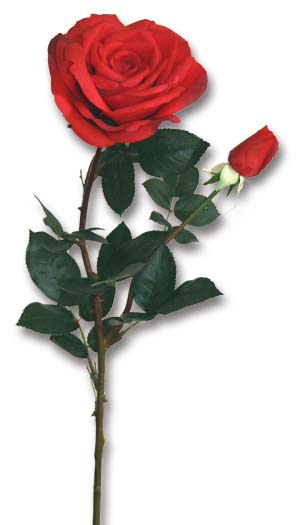 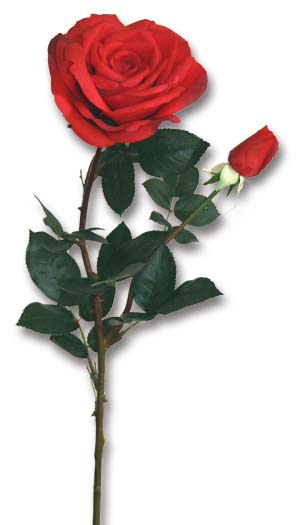 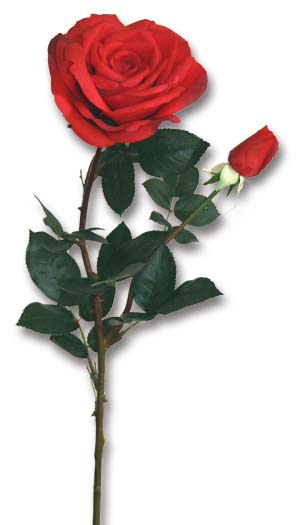 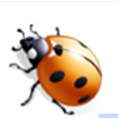 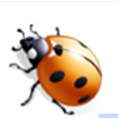 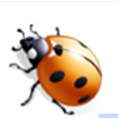 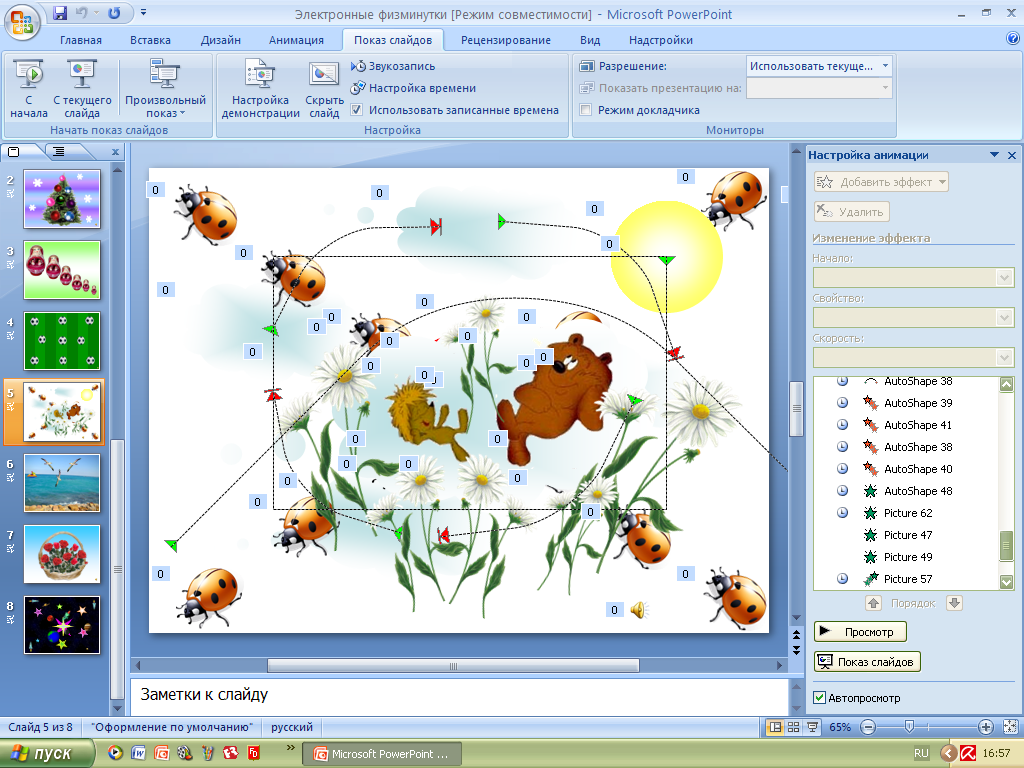 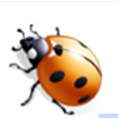 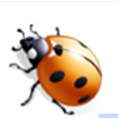 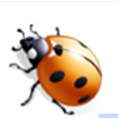 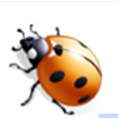 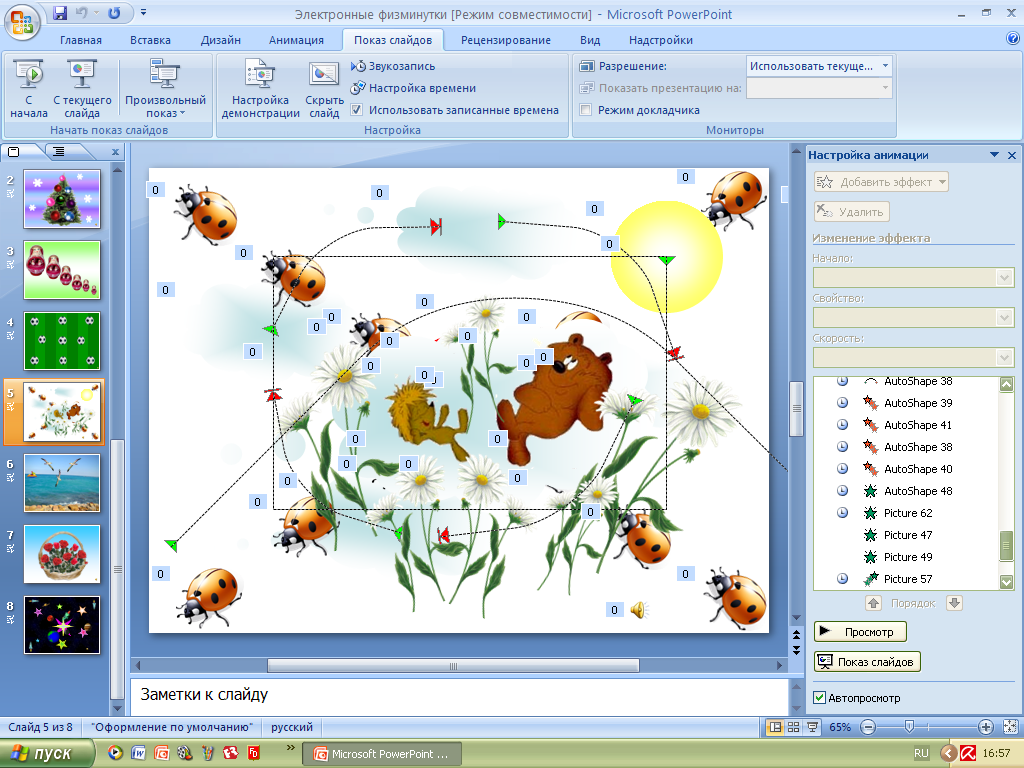 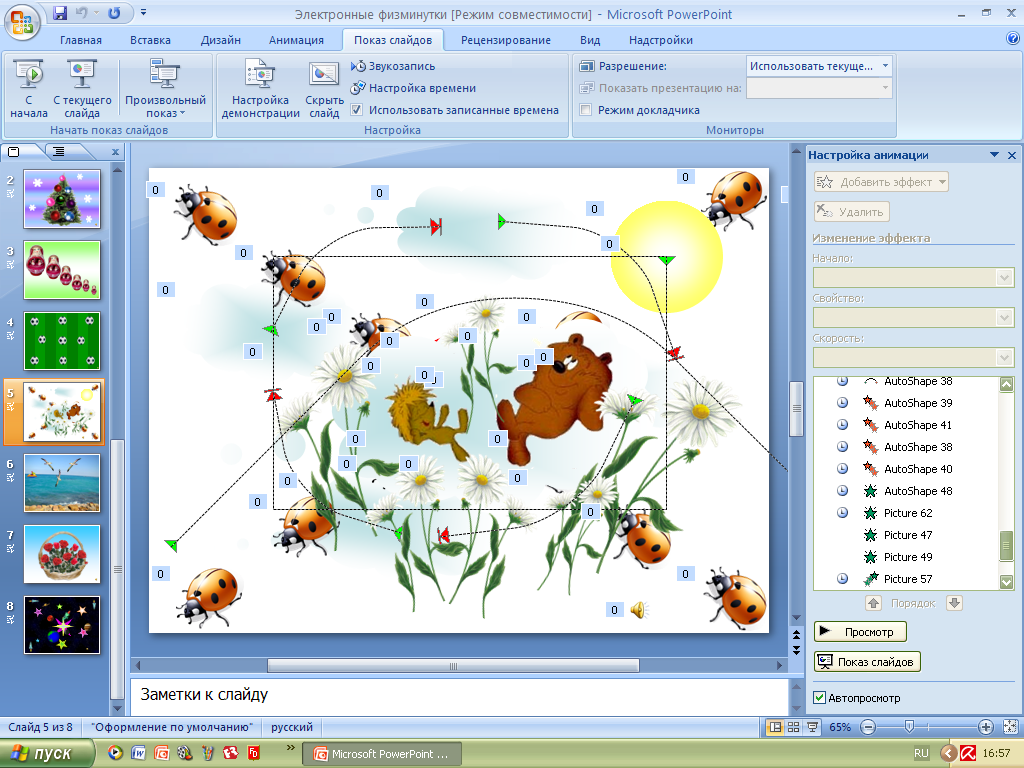 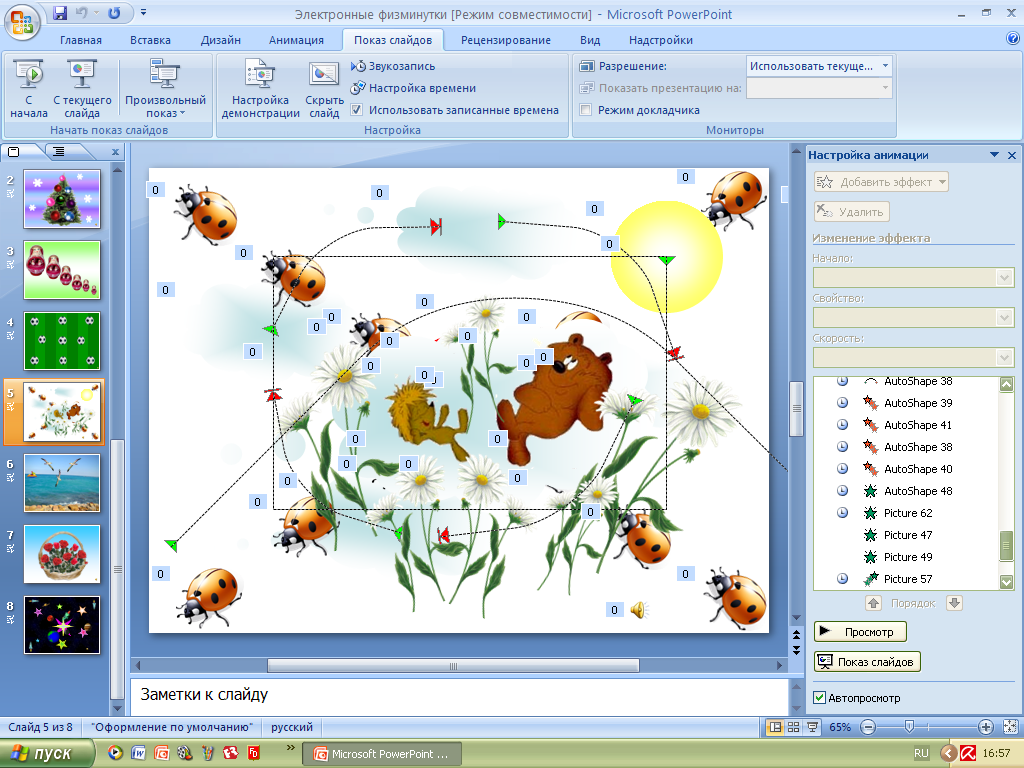 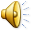 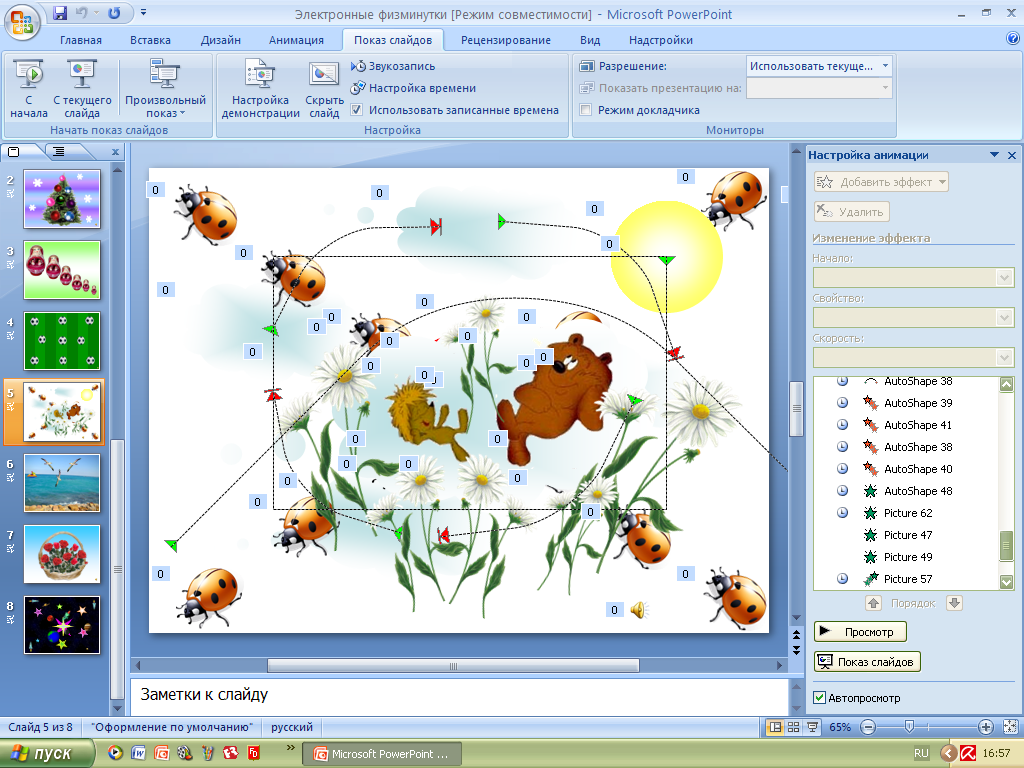 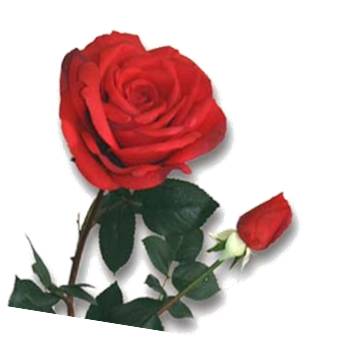 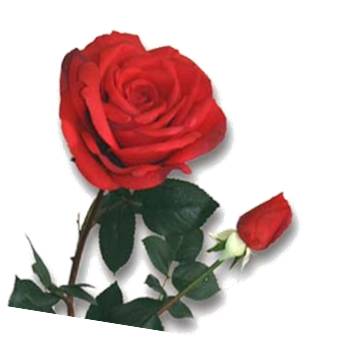 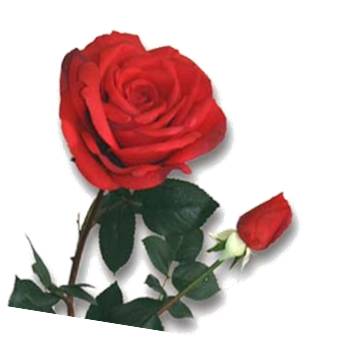 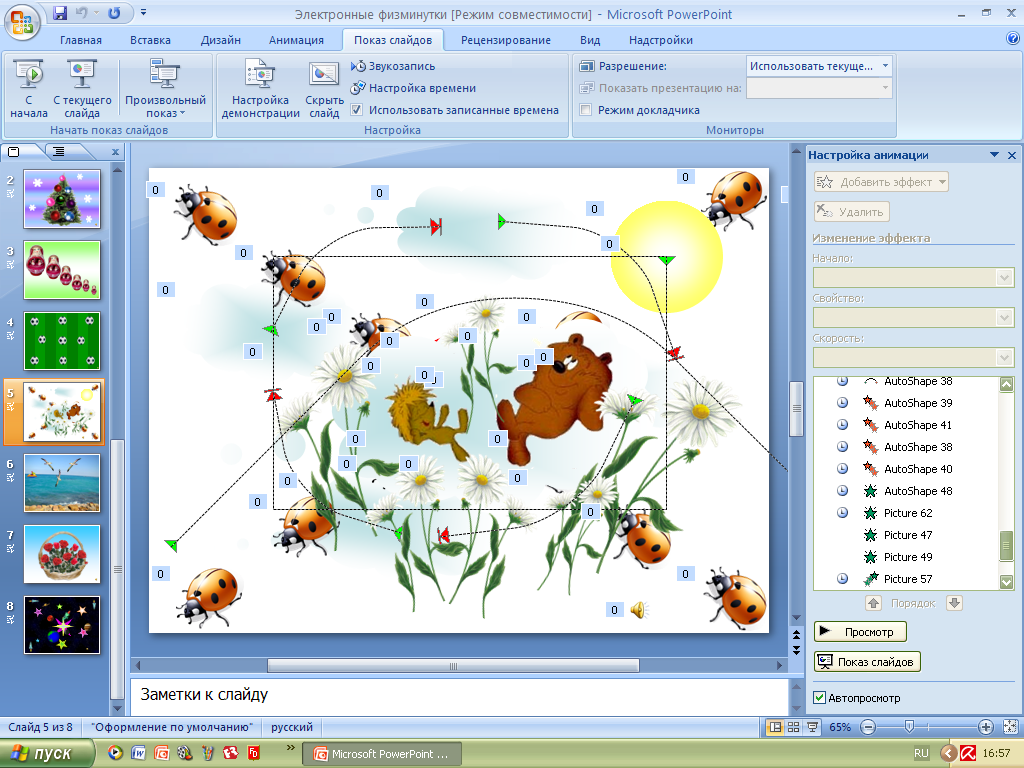 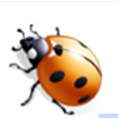 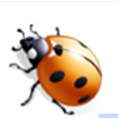 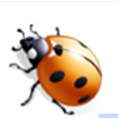 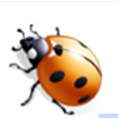 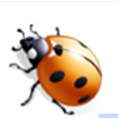 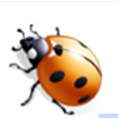 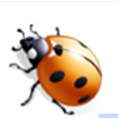 ГИМНАСТИКА  ДЛЯ  ГЛАЗ
ЗАЙЦЕВА  АСЯ  ЛЕОНИДОВНА
УЧИТЕЛЬ БИОЛОГИИ
МБОУ «СОШ №108»    г. БАРНАУЛ
ИДЕЮ ПОДСМОТРЕЛА:
Галкина Инна Анатольевна, учитель начальных классов
МОУ «Водоватовская СОШ» Арзамасского района, 
Нижегородской области